Research seminar II
Machine Learning Models for Predicting Personal Loan Acquisition
University of PrimorskaFaculty of Mathematics, Natural Sciencesand Information Technologies
Pika Povh Mavrič
Mentor: Balázs Dávid
April 2025
Motivation
Importance for banks: profitability, customer targeting
Improving the existing customer loan prediction model
Problem statement
How can ML models predict which customers will take a loan?
Goal of research
Preparation of the data to a quality data set
Creation of the model
Heat Map of Variables
Dataset and Features
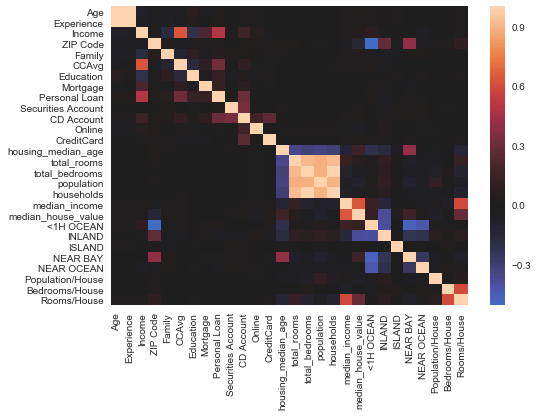 Online resources:
Bank Loan Modelling Dataset
California Housing Dataset
Bank‘s data
Source:  https://www.datatobiz.com/blog/customer-analytics-in-banking/
Source:https://medium.com/@arman_hussain786/bank-loan-modelling-using-customer-data-to-optimise-banking-profits-697f43f06f3d
Existing models in banking
Research of existing models for prediction in banks
Churn model
Credit scoring
Loan default risks
Customer segmentation
Loan approval
Fraud detection
Machine learning types
Predictive modeling
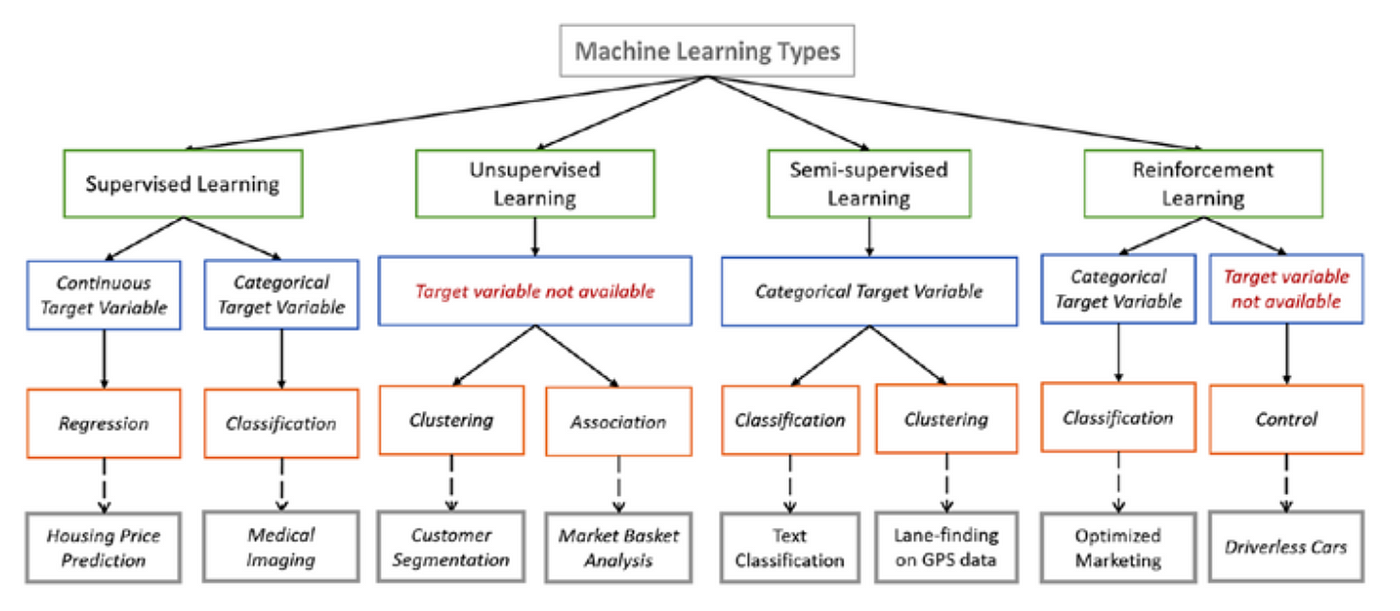 Logistic Regression
Decision Trees
Random Forest
Gradient Boosting Machines 
Support Vector Machines (SVM)
Neural Networks / Deep Learning
 K-Nearest Neighbors (KNN)
Clustering (K-Means, Hierarchical)
https://medium.com/@codekalimi/list-of-machine-learning-models-61b51ad492f1
Steps of the research
Problem definition
Review of the existing work
Comparison of the existing models
Selecting the model method
The rest of the machine learning steps
Challenges
Data privacy & quality
Model interpretability
Thank you!